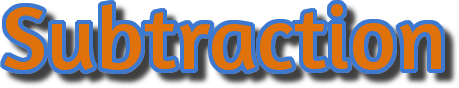 Decrease
Subtract
Difference
Minus
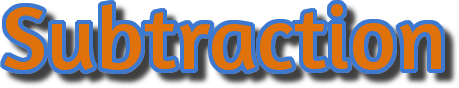 Less
Reduce
Take from
Subtrahend
Subtraction Calculation
subtract		equals  

	minuend	    subtrahend          difference
9 – 3 = 6
Real Life Subtraction
Use real life every day situations, drawing children’s attention to every day situations that show subtraction.  E.g: 
Giving milk out, seeing the cartons be taken away, how many left? 
Having a bowl of ten sweets, how many have you eaten? How many are left? If you give me one how many are left?
Subtracting through songs
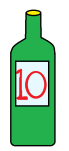 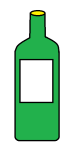 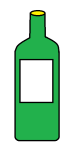 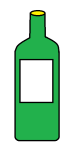 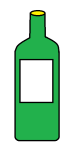 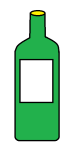 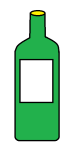 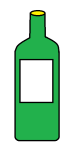 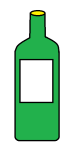 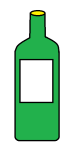 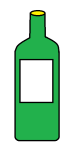 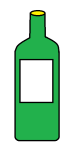 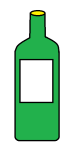 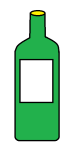 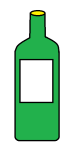 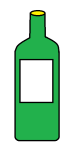 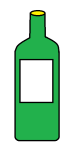 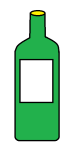 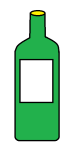 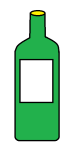 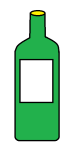 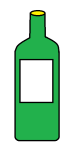 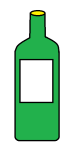 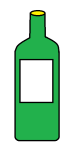 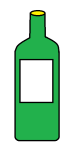 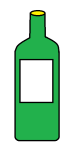 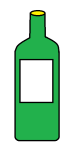 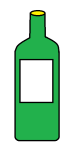 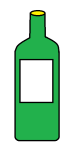 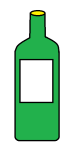 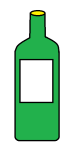 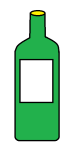 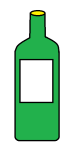 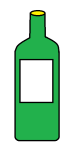 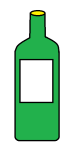 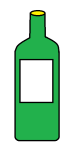 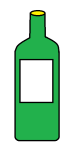 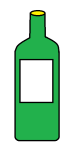 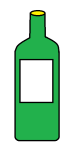 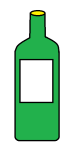 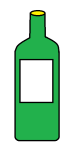 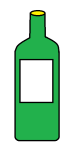 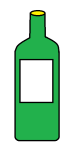 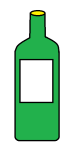 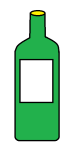 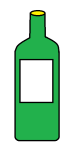 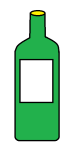 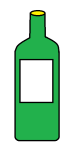 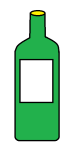 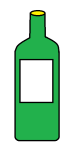 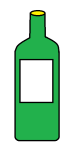 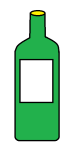 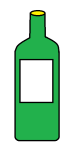 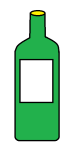 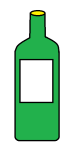 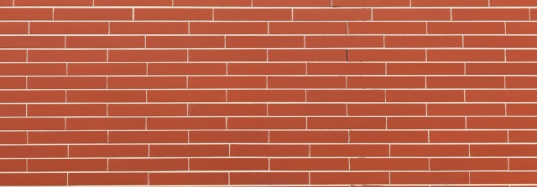 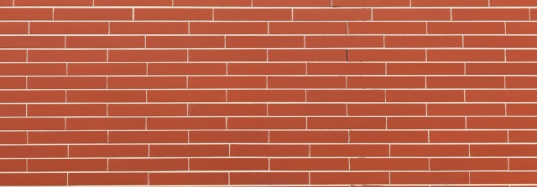 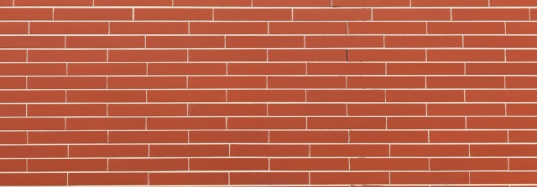 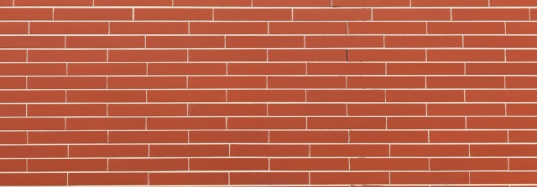 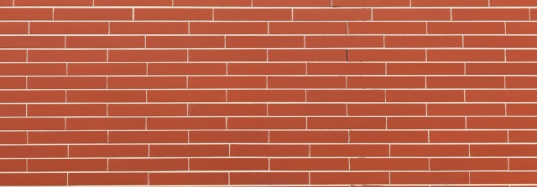 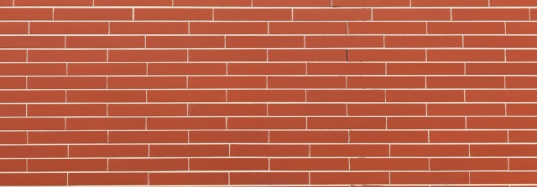 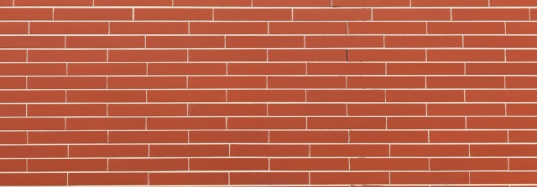 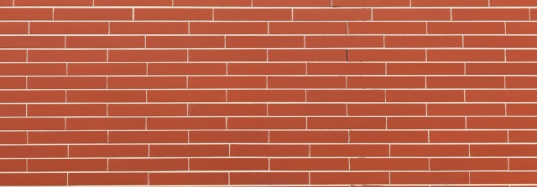 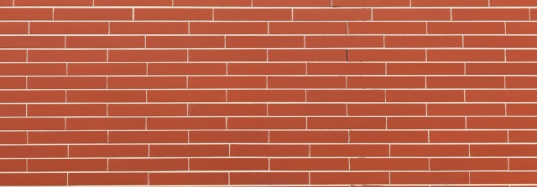 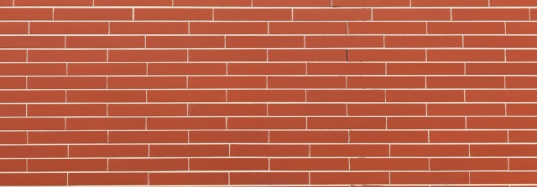 2 green bottles
10 green bottles
6 green bottles
6
8
3
2
4
5
9
7
6
8
3
2
4
5
9
7
6
8
3
2
4
5
7
6
3
2
4
5
7
6
3
2
4
5
3
2
4
5
3
2
4
3
2
2
1
1
1
1
1
1
1
1
1
1
9 green bottles
5 green bottles
1 green bottle
8 green bottles
4 green bottles
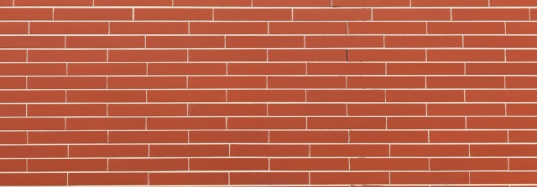 No green bottles
7 green bottles
3 green bottles
One less
Can you take one away? How many are left? 
So, one less than seven is six.
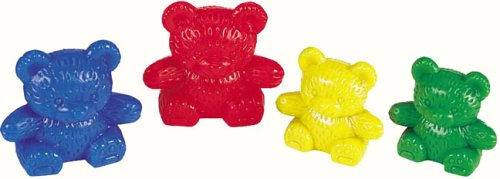 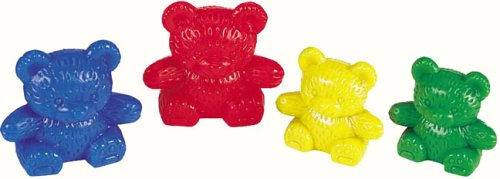 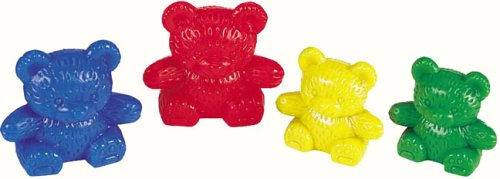 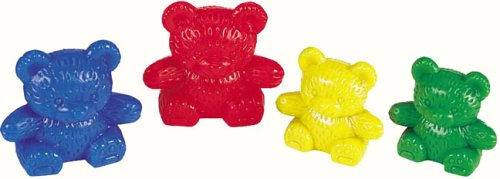 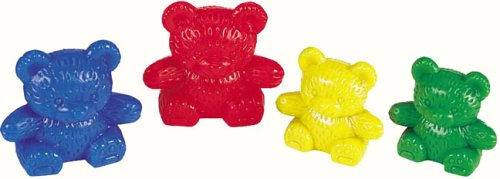 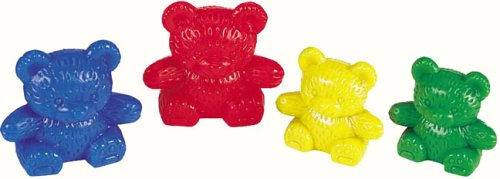 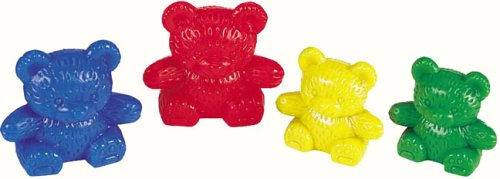 1 less
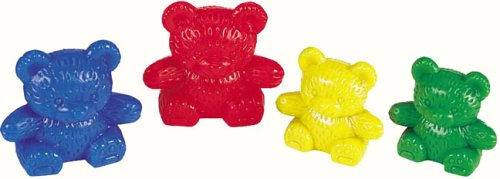 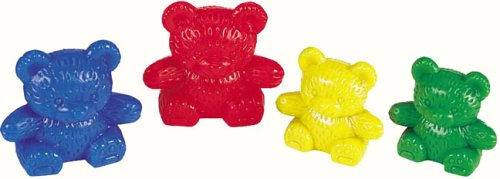 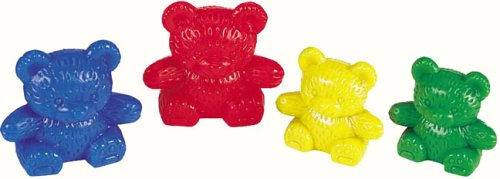 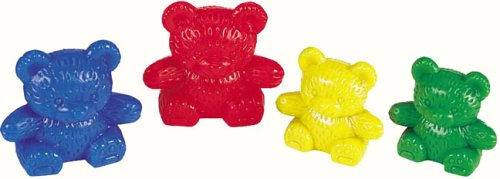 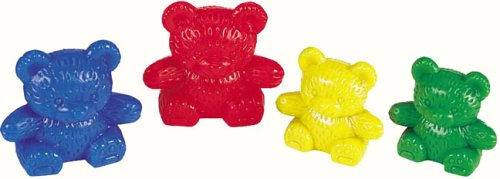 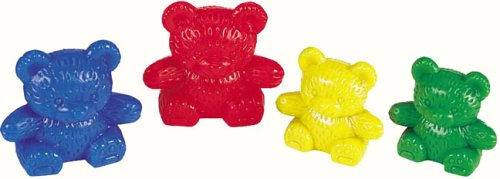 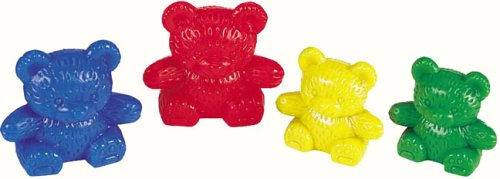 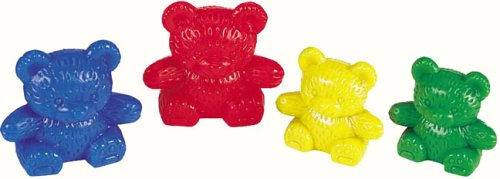 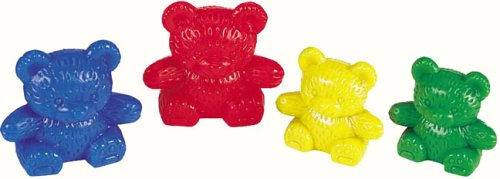 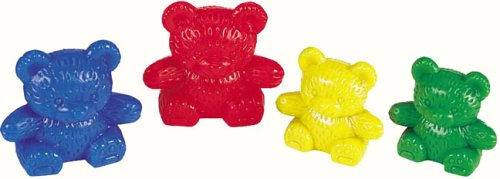 1 2 3 4 5 6 7 8 9  10
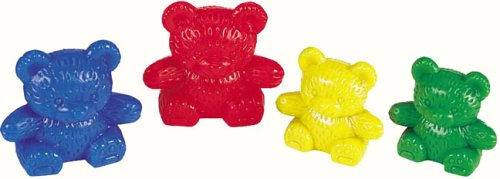 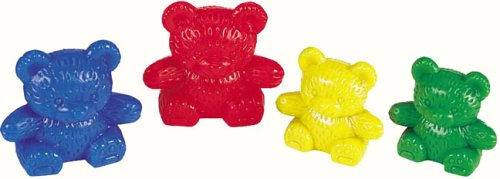 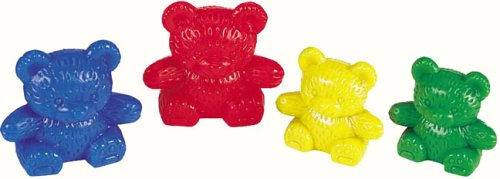 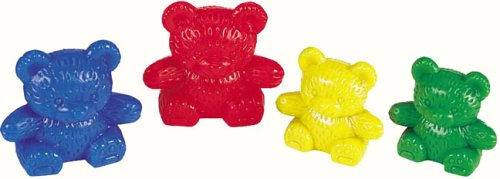 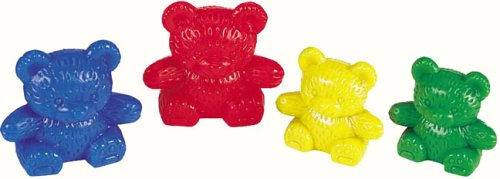 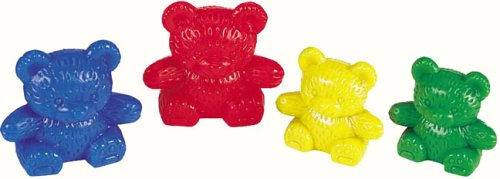 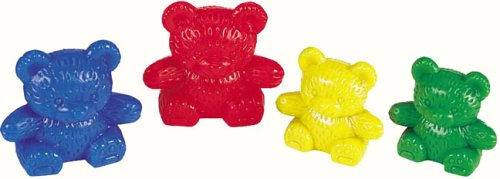 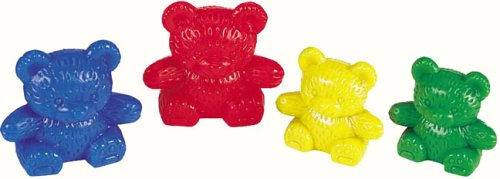 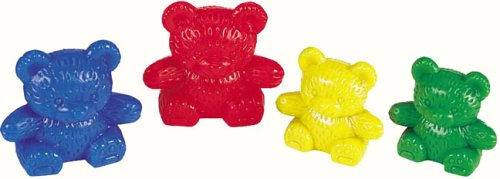 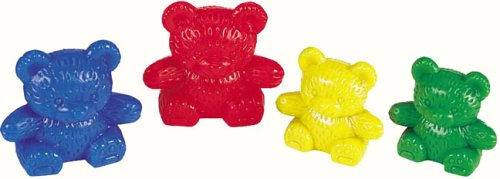 11 12 13 14 15 16 17 18 19  20
Problem:
What is one less than 9?
Vocabulary

Less
Subtraction with objects
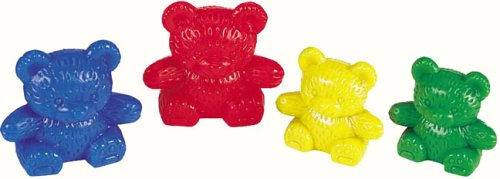 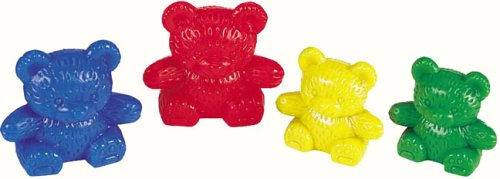 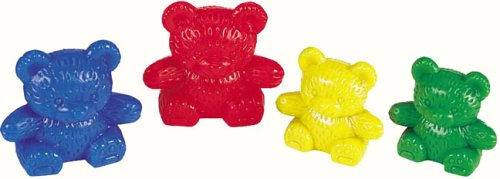 8-4=4
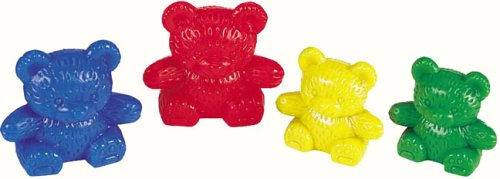 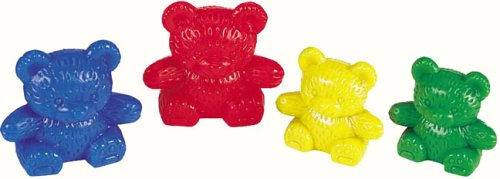 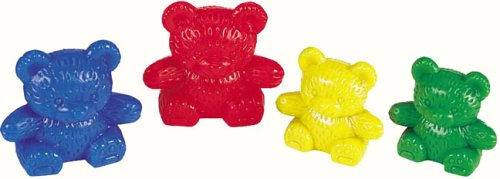 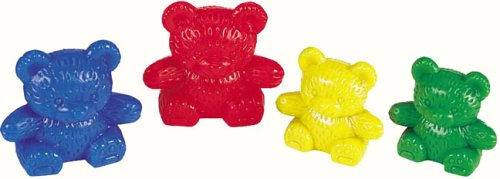 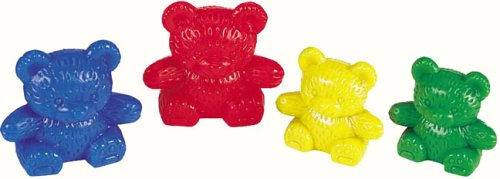 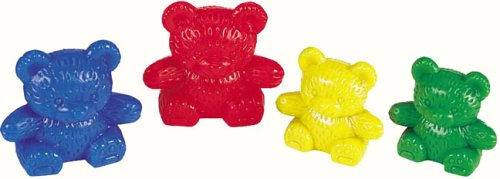 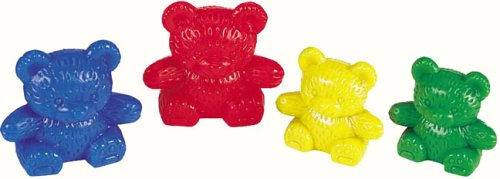 5-2=3
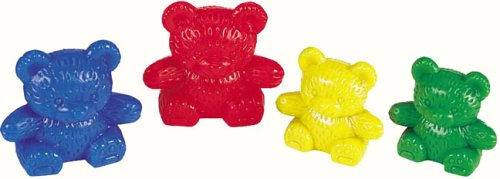 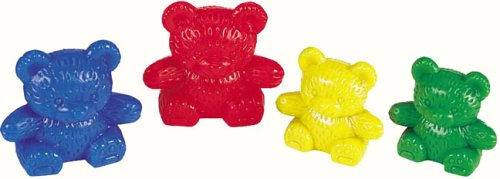 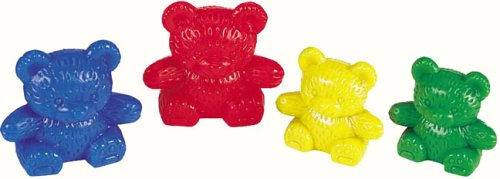 Subtracting using fingers
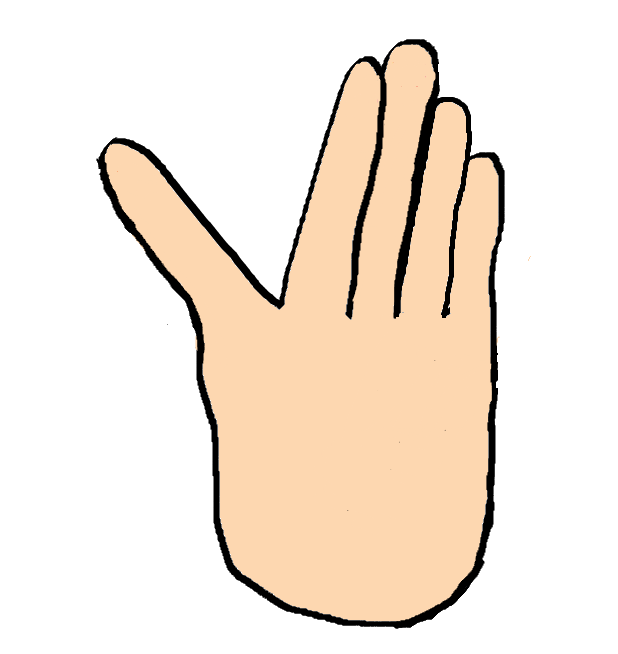 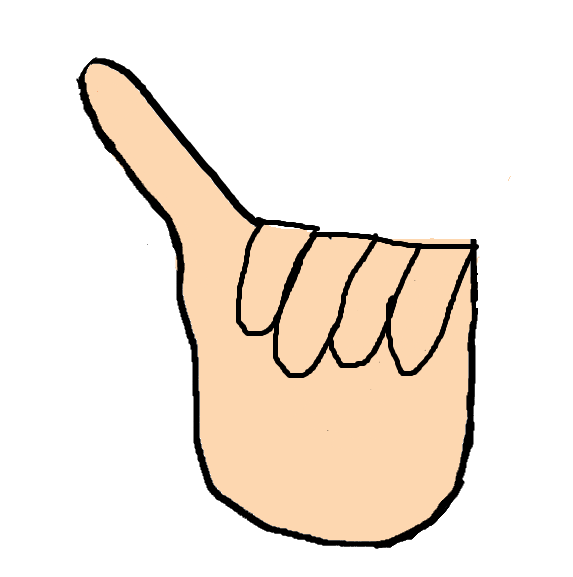 5-4=1
I then put 4 down. This will then give me 1.
First I start with 5 fingers
Number Bonds
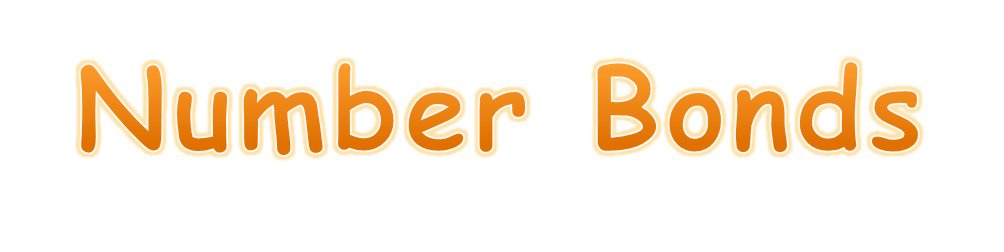 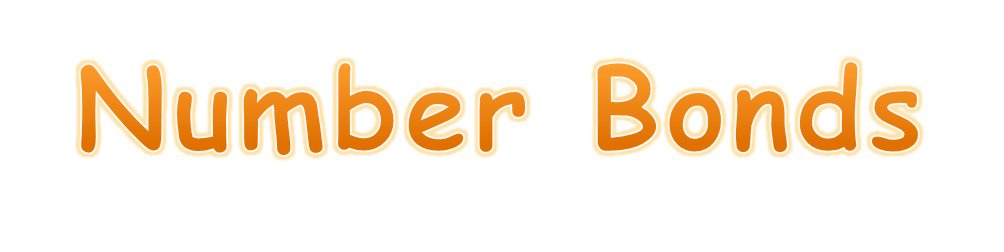 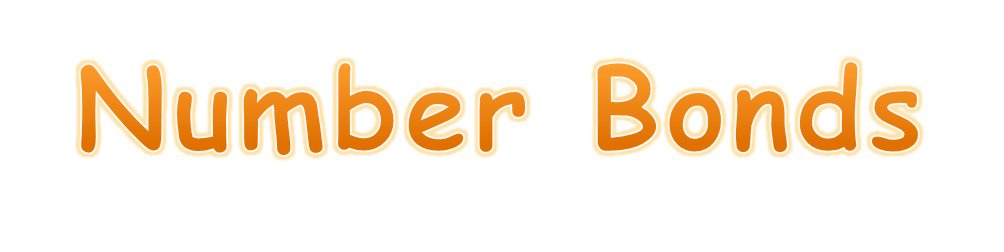 Counting Back
Subtracting by counting back using a number line.
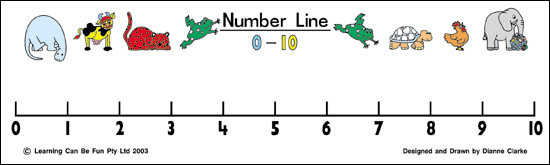 Subtracting by 
counting back mentally
7 – 1 = 6
10 – 2 = 8
25 – 5 = 20
100 – 10 =90
Subtract a 1-digit number      from a 2- digit number
17 – 5 = 
24 – 3 =
16 – 6 =
23 – 7 =
Subtracting by 
counting up
14 – 12 = 2
+2
12
14
Partitioning
39 – 23 =
30
20
3
9
First subtract your tens. 
30-20=10
Then your ones
9-3=6
Finally recombine
10+6=16
Subtracting 10 from
 multiples of 10
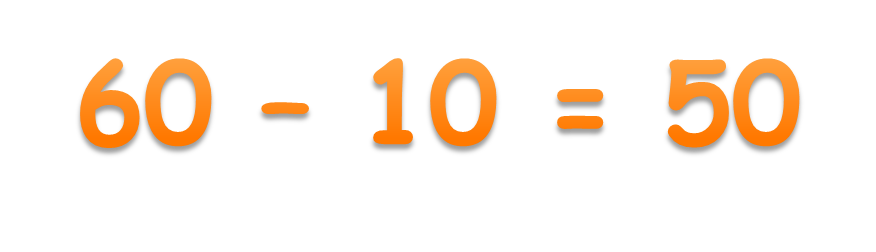 + 10
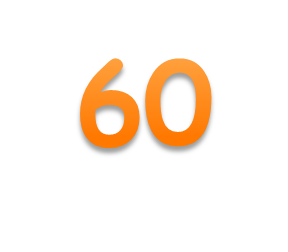 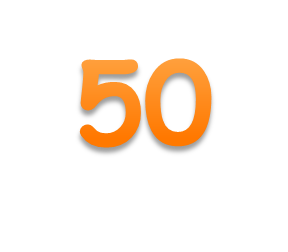 Subtracting by counting 
back in 10s
To count back in tens you need to know your 10 times tables




10,20,30,40,50,60,70,80,90,100,110 & 120.
10
10
10
10
10
90-50=
90 – 50 = 40
Subtracting 10 using a number square
When subtracting 10 you count back ten squares from your starting number.
Now try  56-10=
Make some up yourself.
27 – 10 = 17
Or you can jump to the number directly above.
Counting back in 10s
-10
-10
-10
-10
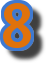 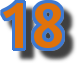 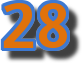 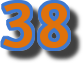 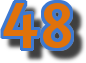 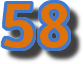 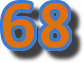 68-40=28
Ones remain the same.
Subtracting 9 by subtracting 
10 and adjusting.
46 - 9
First subtract 10
46-10=36
36+1=37
Then add 1
Subtracting 100
468 – 100 = 368
987 – 100 =887
635 – 100 = 535
1,786 – 100 = 1,686
What do you notice?
Finding the difference by 
counting up.
49-36=
This question  can be worked out quickly by using a number line  and counting up.
+9
+4
36
49
40
4+9=13.
How to calculate
127 – 95=
First subtract 100
Can you use this method to subtract 96? 93?
127-100=27
27+5=32
Then add 5
Another method:
127 – 95 = 32
+20
+7
+5
95
100
120
127
5+20+7= 32
387 – 294 = 93
When you partition, it is easier to see that you borrow from the hundreds column.
300+180+7
200+ 90+4
     0+90+3
=93
200
387
294
93
Subtraction by decomposition
4.Finally you are left with a 3 in the thousands column. Below there is no number to take away so you just take zero away. 
3000 - 0=3000
Tip-Always start at the right and make sure your larger number is on the top.
1. First you start with the ones column 1-0=1.
1
5
3
2. Next you look at the tens column 20 - 30. 
This is not possible to do without borrowing one from your neighbour (left side), the hundreds. After borrowing one hundred it will make your number into 120. 120-30=90
4621
- 730
 3891
1
3.Again 500-700 is not possible to do without borrowing. So borrow from neighbour (left), the thousands column, which will then make your number 1500. 1500-700=800
Subtraction of decimals
1
3
1
6
0
£  14.71
     7.89
£    6.82
1
Remember to line your decimals up like shirt buttons!